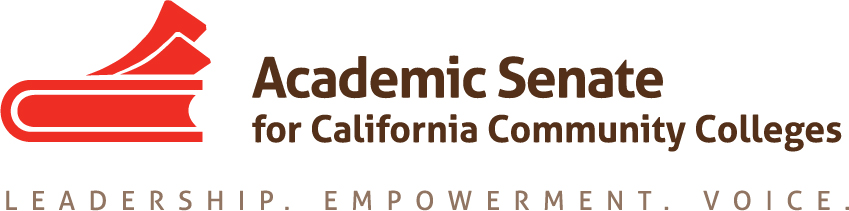 Job Announcement to Tenure Review: Continuing the Conversation of Faculty Diversity and Educational Policies
Adrienne Foster, ASCCC Executive Committee
Ginni May, ASCCC Executive Committee



Fall Plenary Session 2016
November 3-5, Costa Mesa
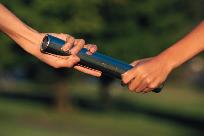 Overview
Why do we need a faculty body prepared to address the needs of diverse students?
What does the data show?
How do colleges address diversity issues in areas such as
Tenure review?
Evaluation?
Mentoring?
Legal Requirements
California Title 5 §53003(c): Screening/selection committee shall be trained on:
(a) federal and state law, including Title 5; 
(b) the educational benefits of workforce diversity; 
(c) the elimination of bias in hiring decisions; and 
(d) best practices in serving on a selection/screening committee.
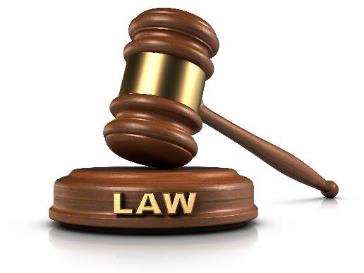 The Law
Two Purposes…

Nondiscrimination Laws Prohibit Discrimination 






EEO Laws Promote Inclusion
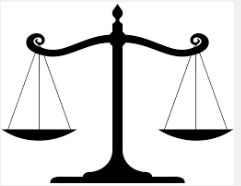 Laws Prohibiting Discrimination
Education Code §87100 
(b) It is the intent of the Legislature to establish and maintain within the California Community College districts a policy of equal opportunity in employment for all persons, and to prohibit discrimination or preferential treatment based on ethnic group identification, or on any basis listed in subdivision (a) of Section 12940 of the Government Code, as those bases are defined in Sections 12926 and 12926.1 of the Government Code, except as otherwise provided in Section 12940 of the Government Code. …
Laws Prohibiting Discrimination
Areas listed in Education Code §12940 (a)
race
religious creed
color
national origin
ancestry
physical disability
mental disability
medical condition
genetic information
marital status
sex
gender
gender identity
gender expression
age,
sexual orientation
Military
veteran status
Laws Promoting Inclusion
Education Code §87100 
(a) The Legislature finds and declares all of the following:
    (1) In fulfilling its mission within California's system of public higher education, the California Community Colleges are committed to academic excellence and to providing all students with the opportunity to succeed in their chosen educational pursuits.
    (2) Academic excellence can best be sustained in a climate of acceptance and with the inclusion of persons from a wide variety of backgrounds and preparations to provide service to an increasingly diverse student population.
    (3) A work force that is continually responsive to the needs of a diverse student population may be achieved by ensuring that all persons receive an equal opportunity to compete for employment and promotion within the community college districts and by eliminating barriers to equal employment opportunity.
Laws Promoting Inclusion
Education Code §87100 
(b) …Every aspect of personnel policy and practice in the community college districts should advance the realization of inclusion through a continuing program of equal employment opportunity.
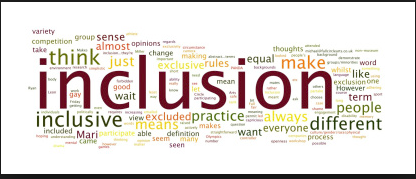 Equal Employment Opportunity Plan
Title 5 §53003

Requires each community college district to establish an Equal Employment Opportunity (EEO) Plan to be approved the California Community Colleges Chancellor’s Office.

Requires that the EEO Plan be reviewed at least once every three years.

The EEO Plan includes 9 Multiple Methods—Districts must meet method 1 and a minimum of five of methods 2 thru 9.
EEO Plan – 9 Multiple Methods
Pre-Hiring 
1. District’s EEO Advisory Committee and EEO Plan 
2. Board policies and adopted
3. Incentives for hard-to-hire areas/disciplines 
4. Focused outreach and publications 

Examples:
Faculty Diversity Internship Programs
Announcements to HSI, HBCUs, Diversity Journals
EEO Plan – 9 Multiple Methods
Hiring 
5. Procedures for addressing diversity throughout hiring steps and levels 
6. Consistent and ongoing training for hiring committees 

Examples:
Training on implicit bias
IEPI Trainings in January/February 2016
Inclusive and inviting job announcements
Diverse committee composition
EEO Plan – 9 Multiple Methods
Post-Hiring 
7. Professional development focused on diversity 
8. Diversity incorporated into criteria for employee evaluation and tenure review 
9. Grow-Your-Own programs 

Examples:
New Faculty Academies
Teachers 4 Equity
Courageous Conversations
Serious review of how faculty are meeting diversity
Long Term Preparation
The California Community Colleges Chancellor’s Office in partnership with the Academic Senate for California Community Colleges and others:

AA to MA Faculty Diversity Pathway Initiative

Education Code §87108(a)(1):
Activities designed to encourage community college students to become qualified for, and seek, employment as community college faculty or administrators.
Local Educational Policies Committee
The Educational Policies Committee studies educational issues of concern to the Academic Senate and is the standing committee that recommends educational policies to the Executive Committee and your Senates. 

This Committee should provide a forum for high-level discussion and development of Academic Senate Policy, including its effect on faculty.
Discussion and Questions
What is your college doing?


What would like your college do?
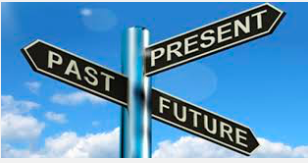 Thank you!!
References
Equal Employment Opportunity - CCCCO httphttp://extranet.cccco.edu/Divisions/Legal/EEO.aspx

AA to MA Faculty Diversity Pathway Initiative http://extranet.cccco.edu/Portals/1/ExecutiveOffice/Board/2016_agendas/May/Attachment-4.6-EEO-Update.pdf

Title 5, Division 6, Chapter 4https://govt.westlaw.com/calregs/Browse/Home/California/CaliforniaCodeofRegulations?guid=I541111F0D48411DEBC02831C6D6C108E&originationContext=documenttoc&transitionType=Default&contextData=(sc.Default